Word Ladder
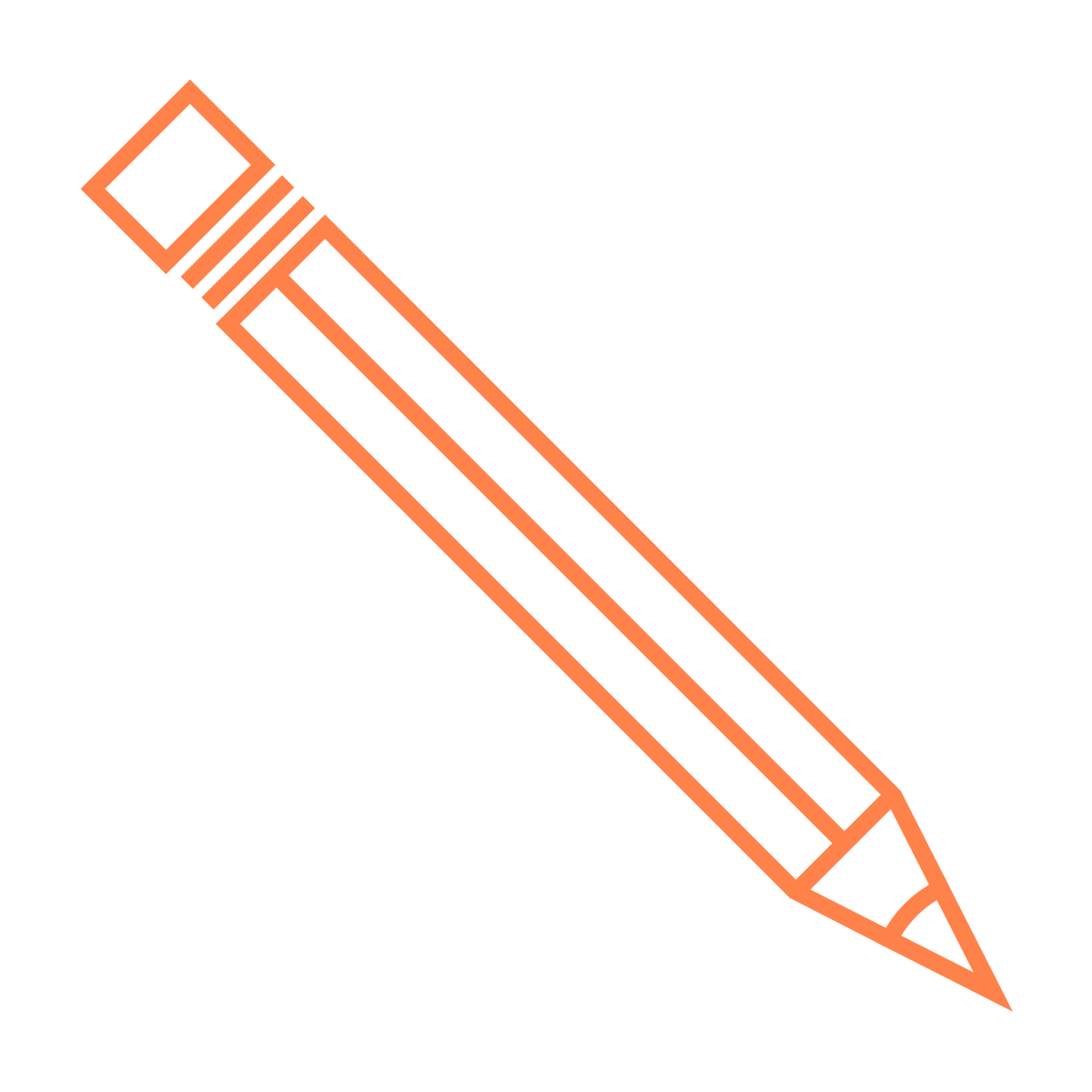 Clue 8: Take away the final p.
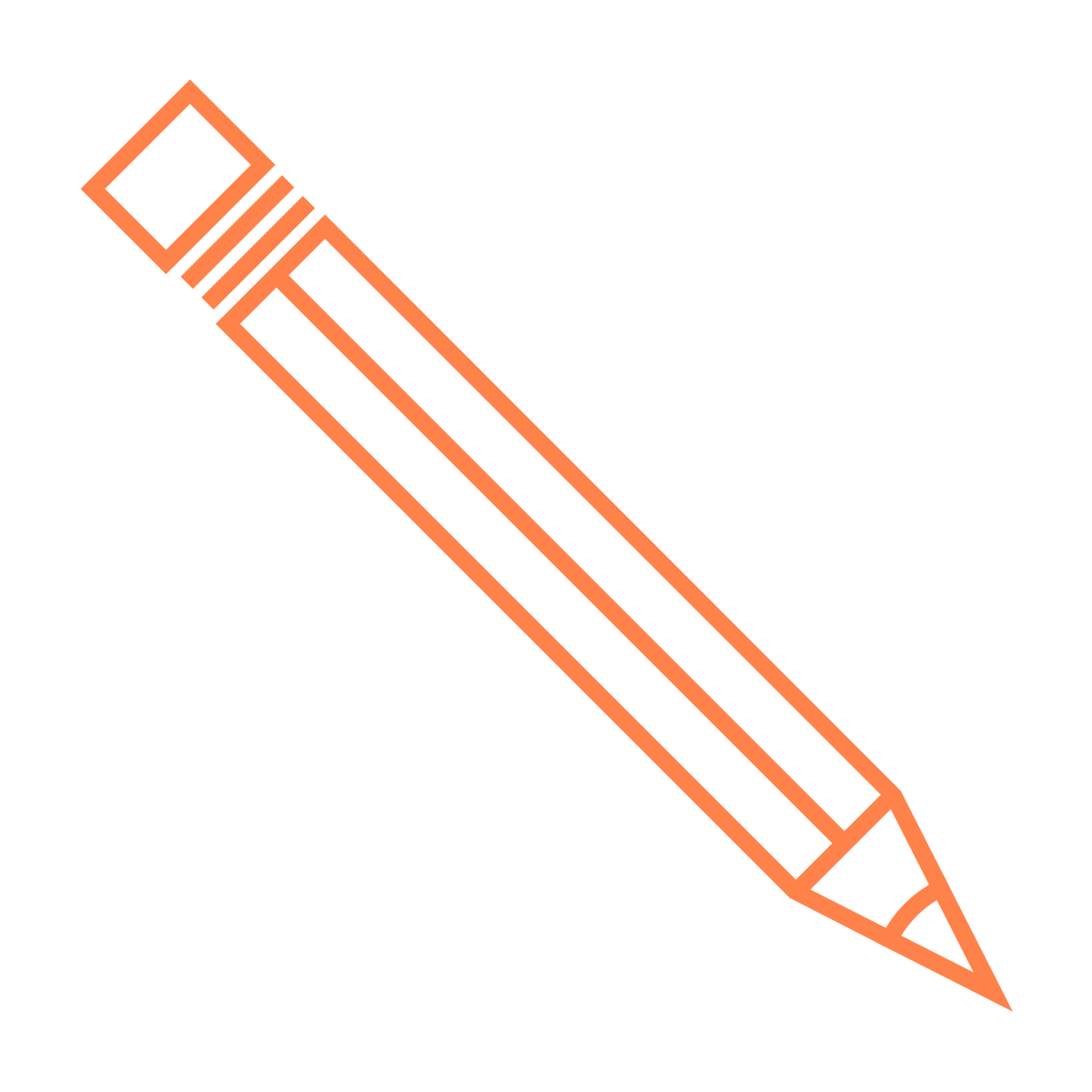 Clue 7: Change i to u.
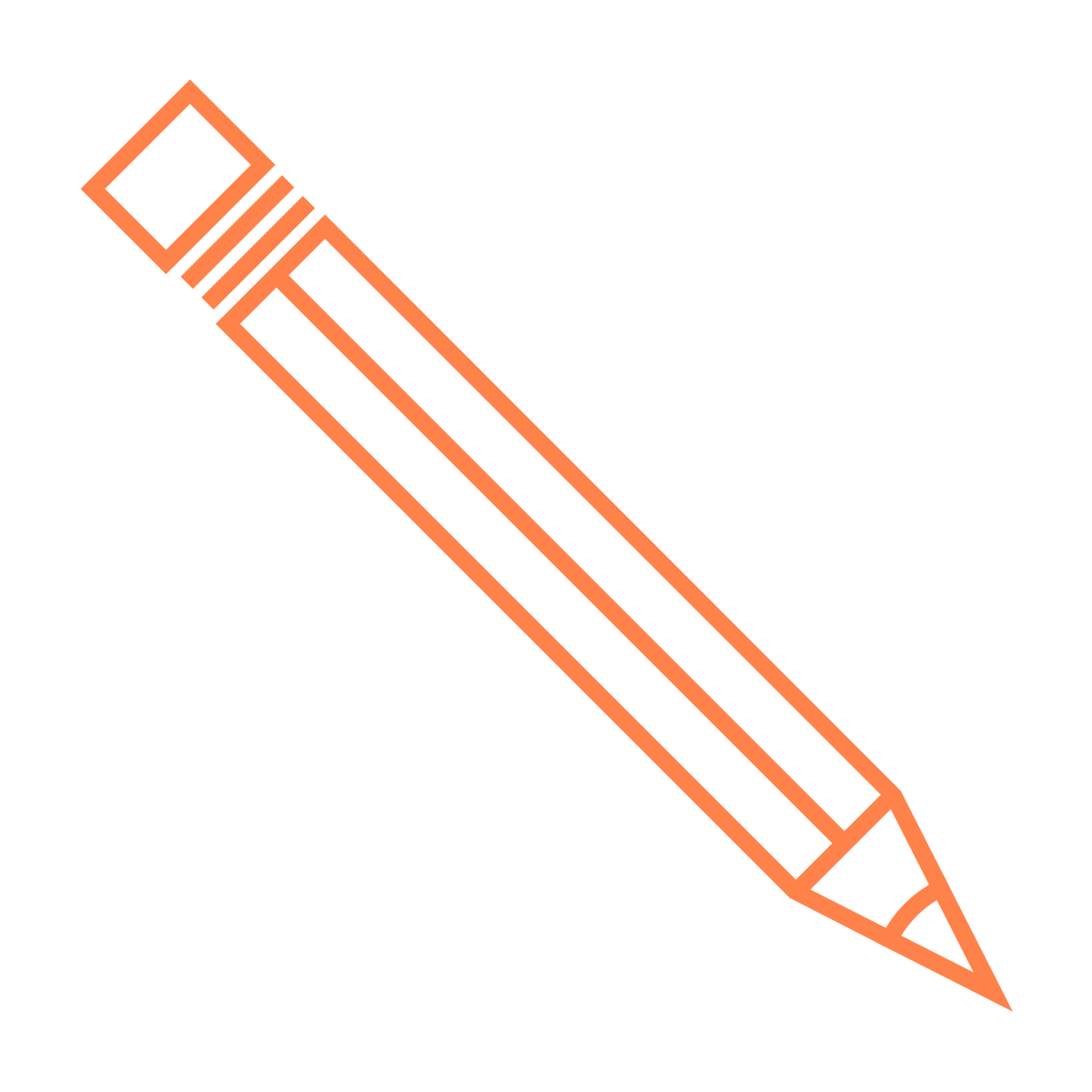 Clue 6: Take away the final e.
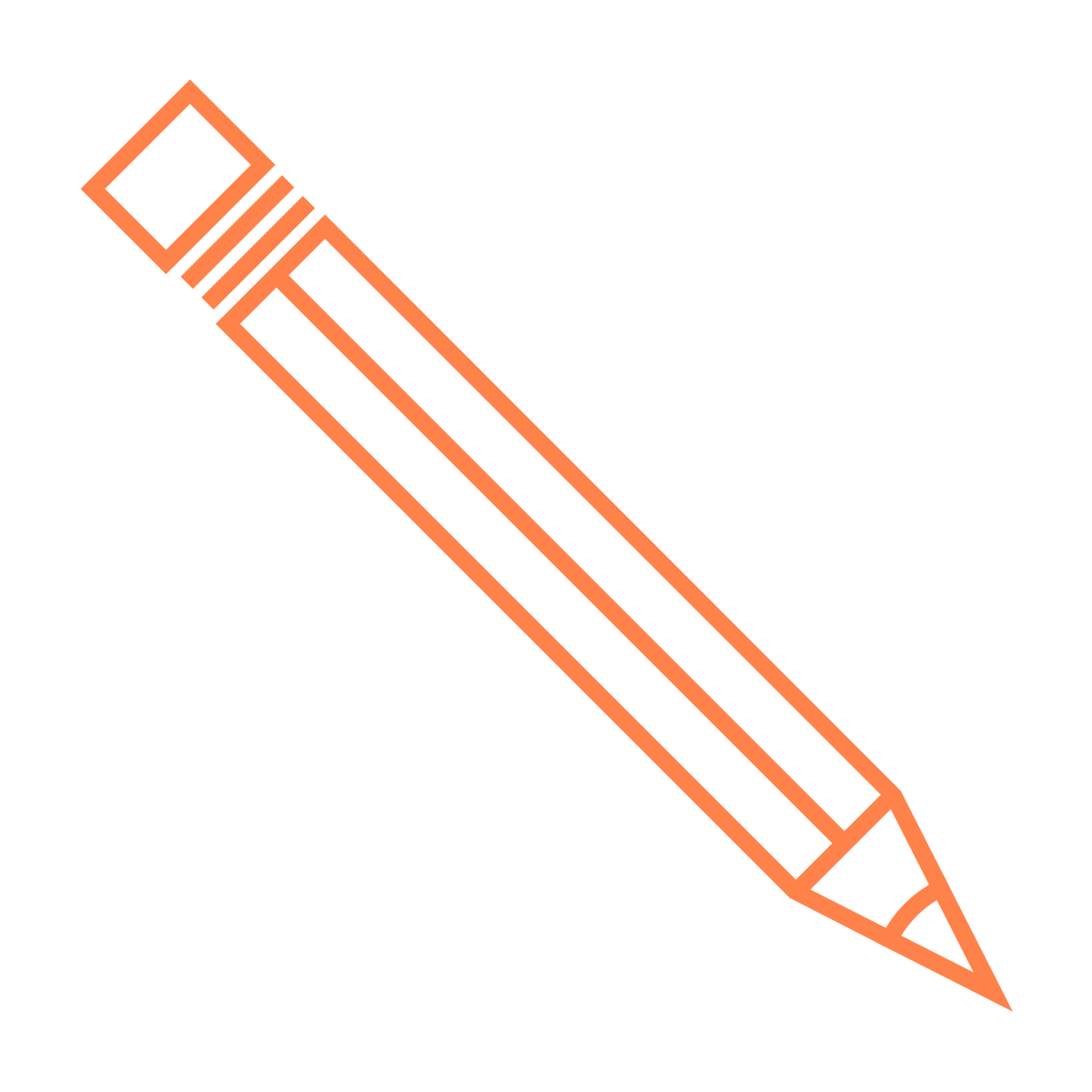 Clue 5: Add an s before the p.
Clue 4: Change the m to an p.
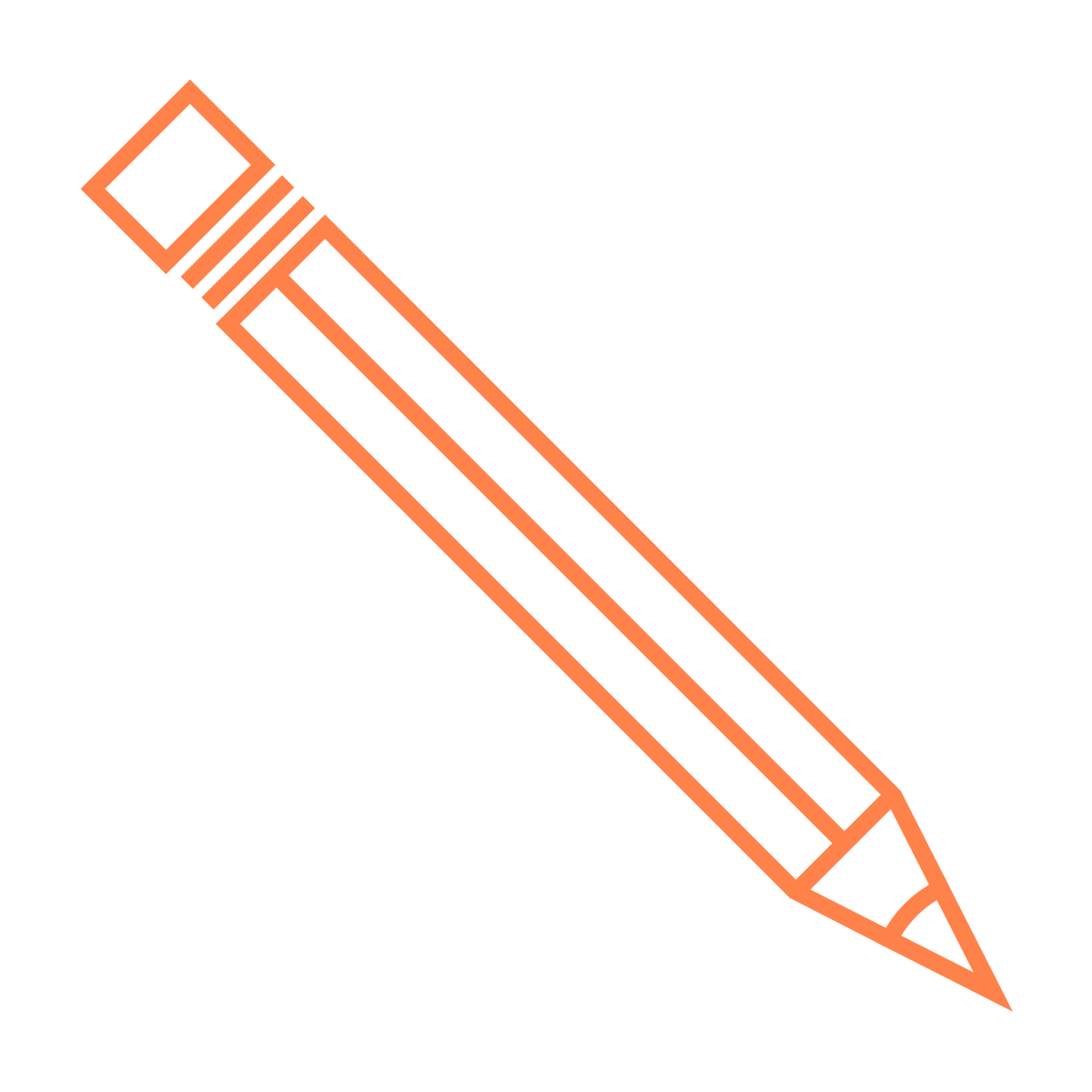 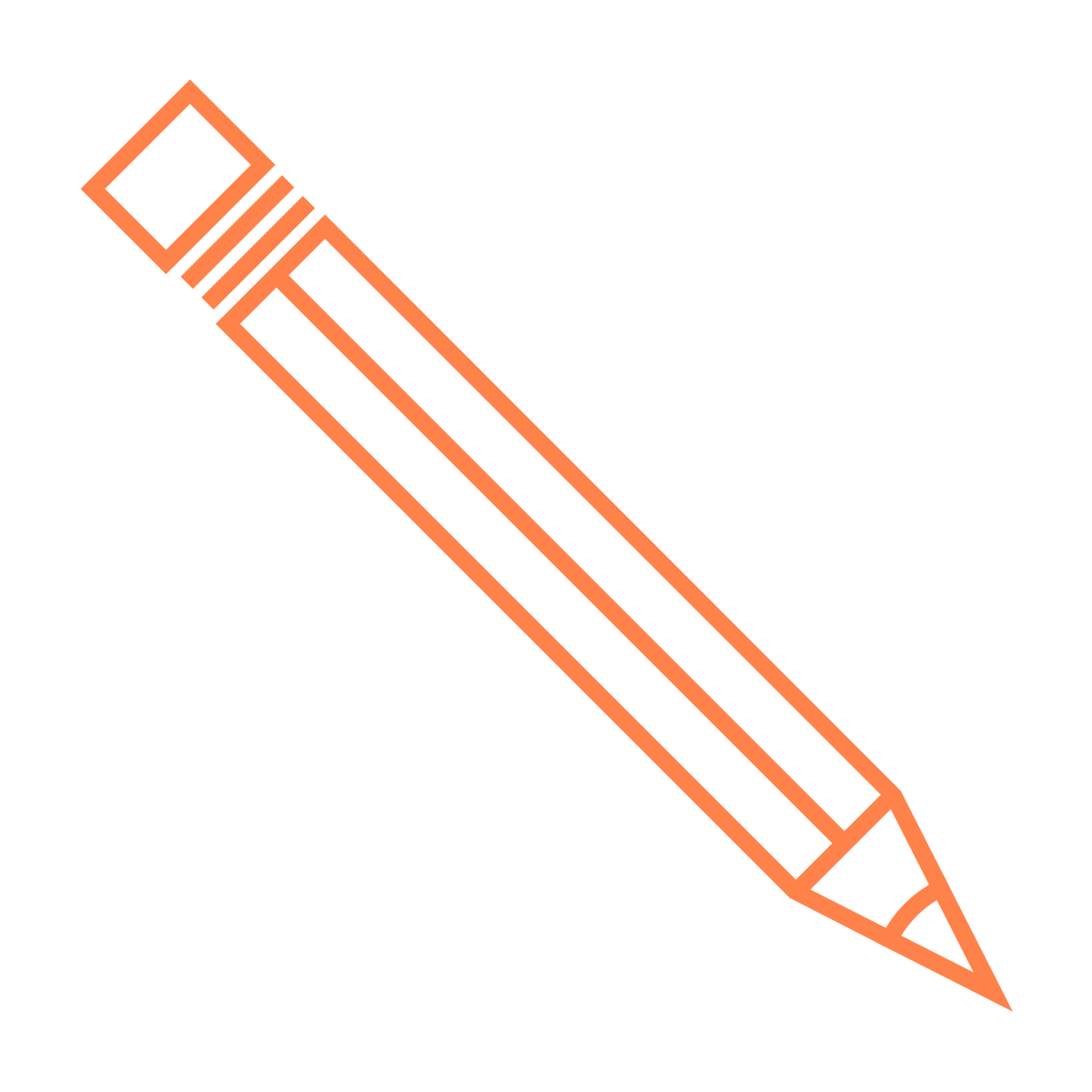 Clue 3: Change the m to an p.
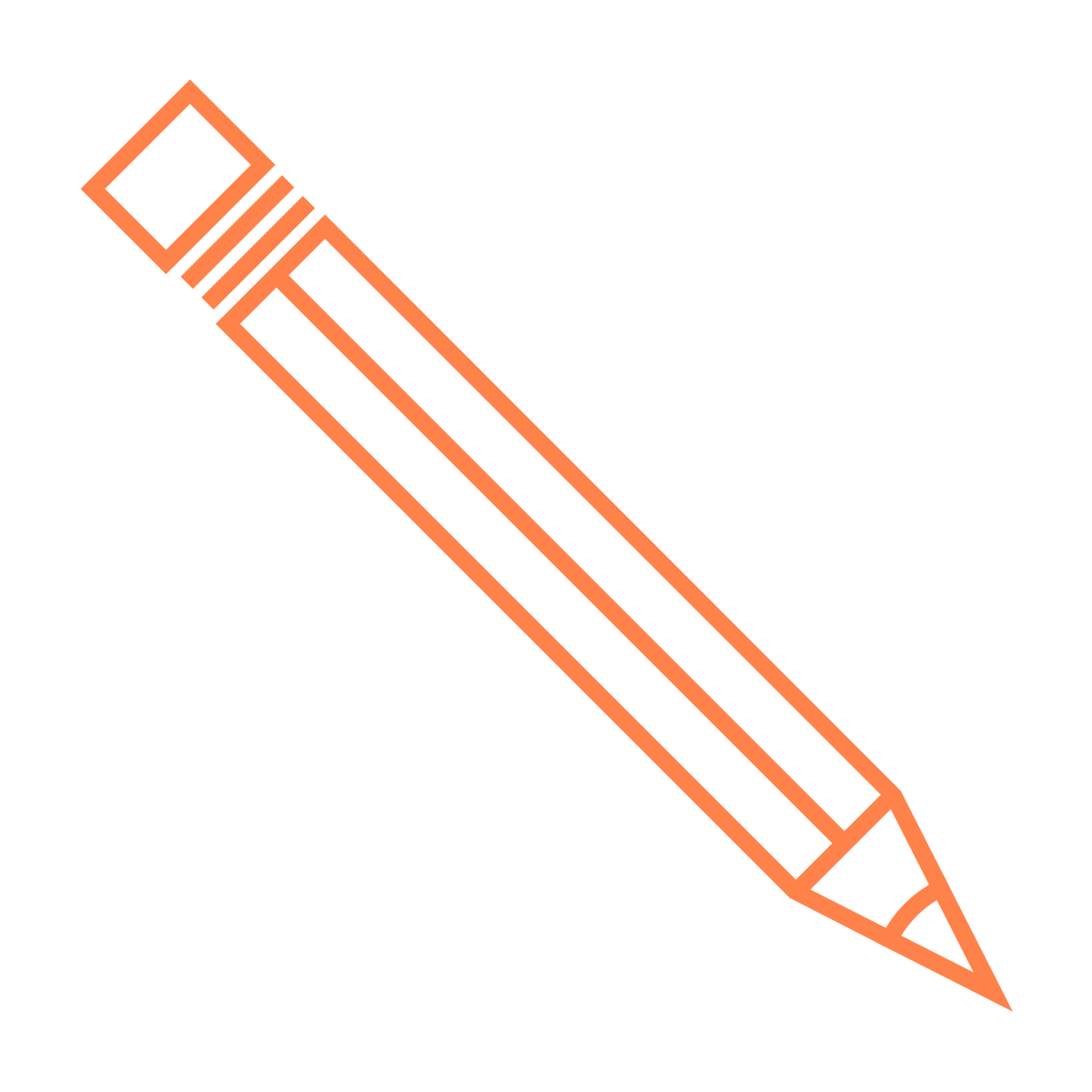 Clue 2: Change the m to an e.
Clue 1: Change the w to an m.
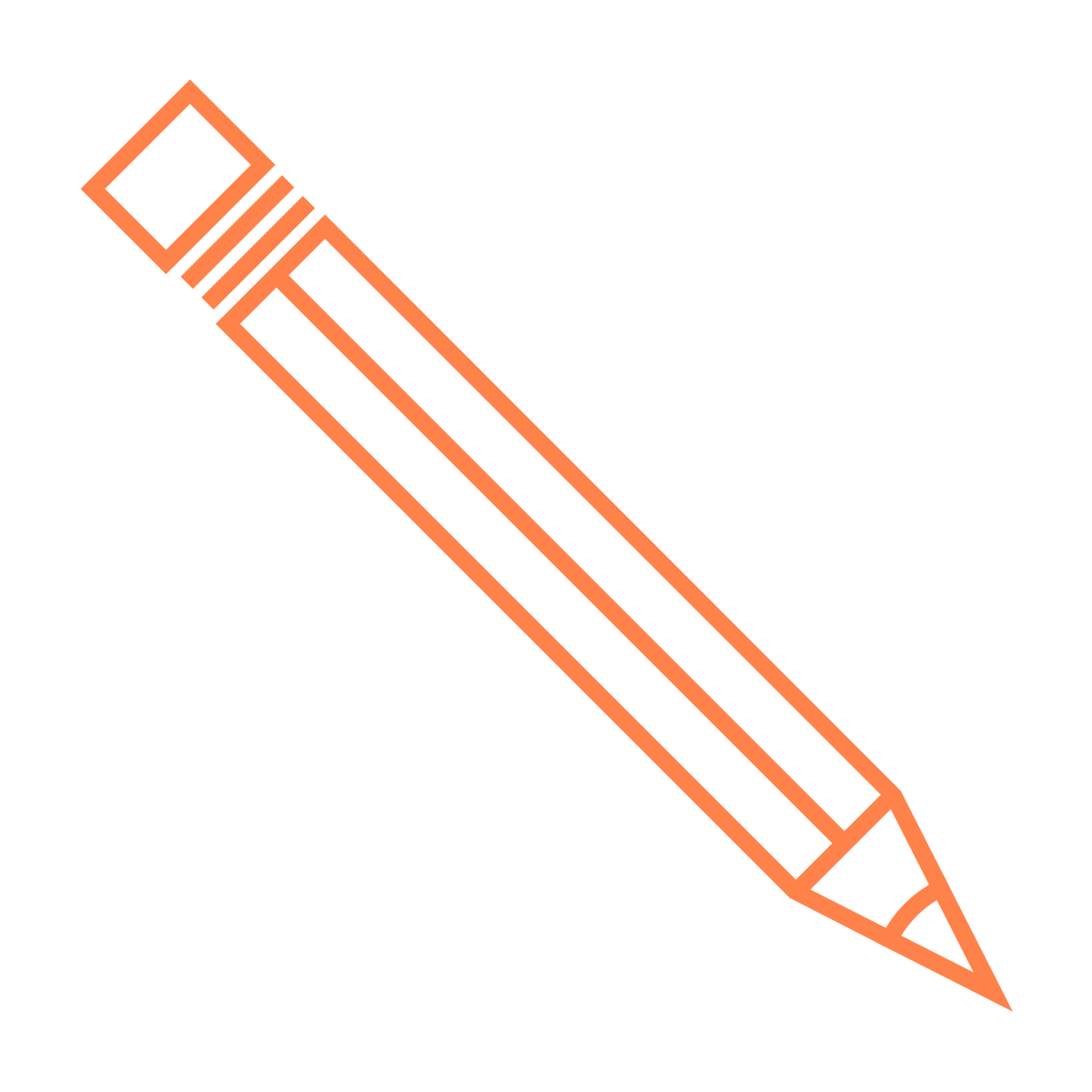 Help us climb the word ladder! Follow the directions and write the word on the rung of the ladder.  Read each word you write.
wind
Start here
Created by Annie P. Spear